Презентация на конкурс по пропаганде БДДНоминация: «Россия – безопасная держава»
Ученицы 6 «А» класса
Горнаевой Виктории
МАОУ «Школа №3 с углублённым 
изучением математики»


Ачинск, 2015г.
Ачинск и Лахти
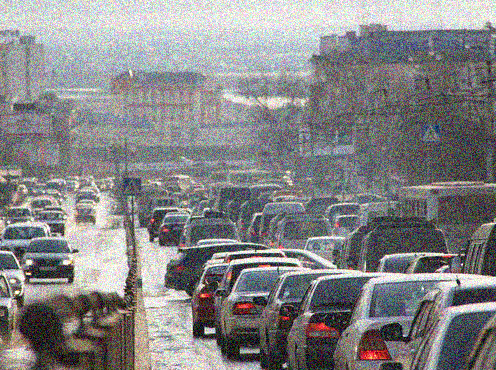 Ачинск и Лахти
Ограничение скорости
Размеры штрафа за нарушение
ИНТЕРЕСНЫЙ ФАКТЛАХТИ                        АЧИНСК
БЕЗОПАСНОСТЬ ДОРОЖНОГО ДВИЖЕНИЯ В Г. ЛАХТИ
Состояние дорог в Финляндии отличное (Причем строятся дороги капитально – по европейским технологиям, с укладкой асфальта в несколько слоев с амортизационной подушкой);
Эффективно работает общественный транспорт;
Санкции за вождение в нетрезвом состоянии очень высокие
 (на дорогах проводятся проверки с применением анализаторов дыхания);
Пешеходы - это святое! Могут и не смотреть когда переходят дорогу. В Финляндии нет переходов на дорогах со скоростью движения более 60;
Вся Финляндия полна знаков. Но не знаков дорожного движения, а информационных знаков .
БЕЗОПАСНОСТЬ ДОРОЖНОГО ДВИЖЕНИЯ В Г. АЧИНСК
Проведение акций, конкурсов для школьников по ПДД;
Увеличение штрафов за правонарушения;
Патрулирование дорог;
Проведение рейдов по проверке автомашин, автобусов;
Установка камер наблюдений;
Установка новых светофоров, пешеходных переходов.
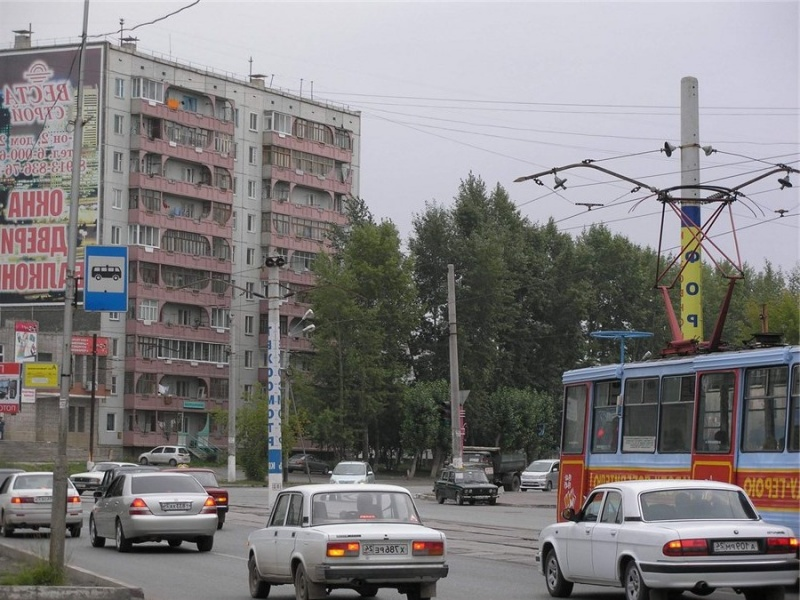 ИНТЕРЕСНЫЙ ФАКТ О ФИНЛЯНДИИ
Финляндия — первая в списке по доверию населения полиции. Этот показатель самый высокий в мире — 90%.
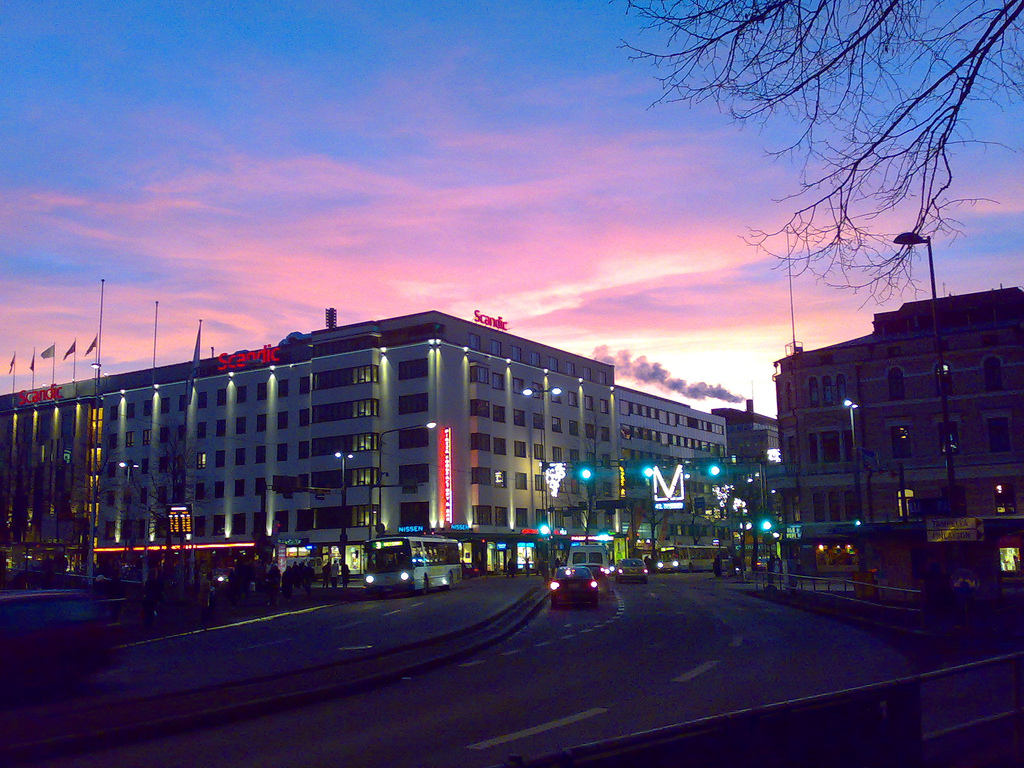 А знаете ли вы, что...?
Если все автомобилисты уменьшат свою скорость всего на 1 км в час, количество аварий в год может сократиться на 2%. Представьте, что будет, если уменьшить ее на 10 км!;
Человеческий глаз особенно чувствителен к желтому цвету. Поэтому знаки «Пешеходный переход» или «Аварийно-опасный участок дороги» расположены на ярком лимонно-желтом фоне для того, чтобы водитель быстрее их заметил и проявлял особенную осторожность;
Подушка безопасности в автомобиле полностью надувается за 25-50 миллисекунд. Для сравнения, моргание глазом занимает около 100 миллисекунд;
При скорости 100 километров в час частота пульса увеличивается даже у опытных водителей. Процесс вождения автомобиля усложняется тем, что требует большего напряжения сил и внимания;
При ДТП у не пристегнутого человека шансы выжить в среднем на 70% меньше, чем у того, кто пристегнул ремень безопасности.
СПАСИБО ЗА ВНИМАНИЕ
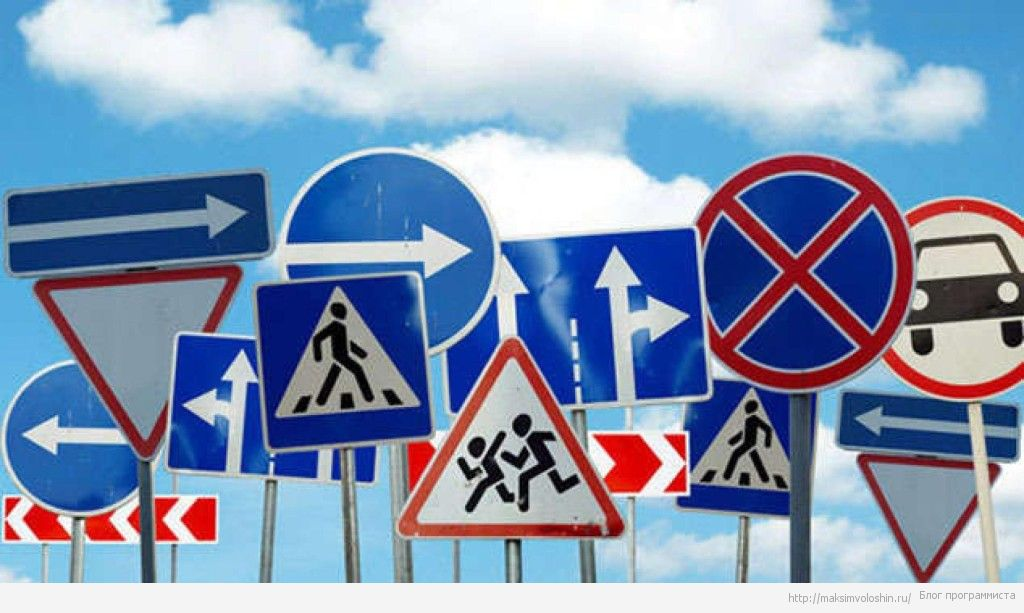 ПОЛЕЗНЫЕ ССЫЛКИ:
http://colesa.ru/blogs/11098
http://www.gibdd.ru/r/24/news/
https://ru.wikipedia.org/wiki/Финляндия
http://fontanka.fi/pages/112/